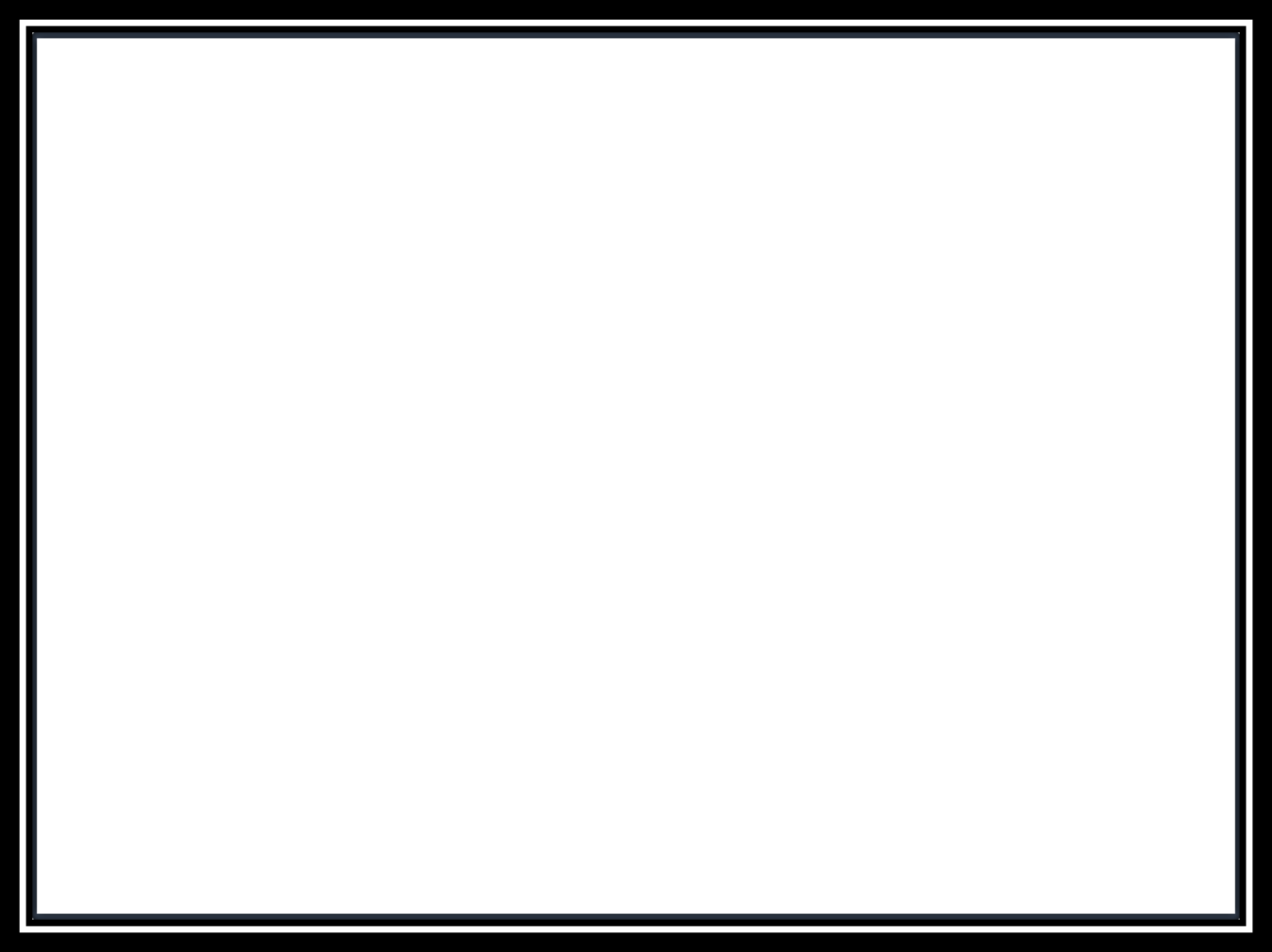 اَلسَلامُ عَلَيْكُم وَرَحْمَةُ اَللهِ
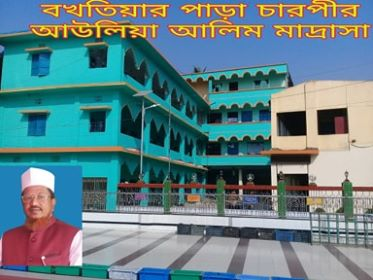 মাল্টিমিডিয়া ক্লাসে স্বাগতম
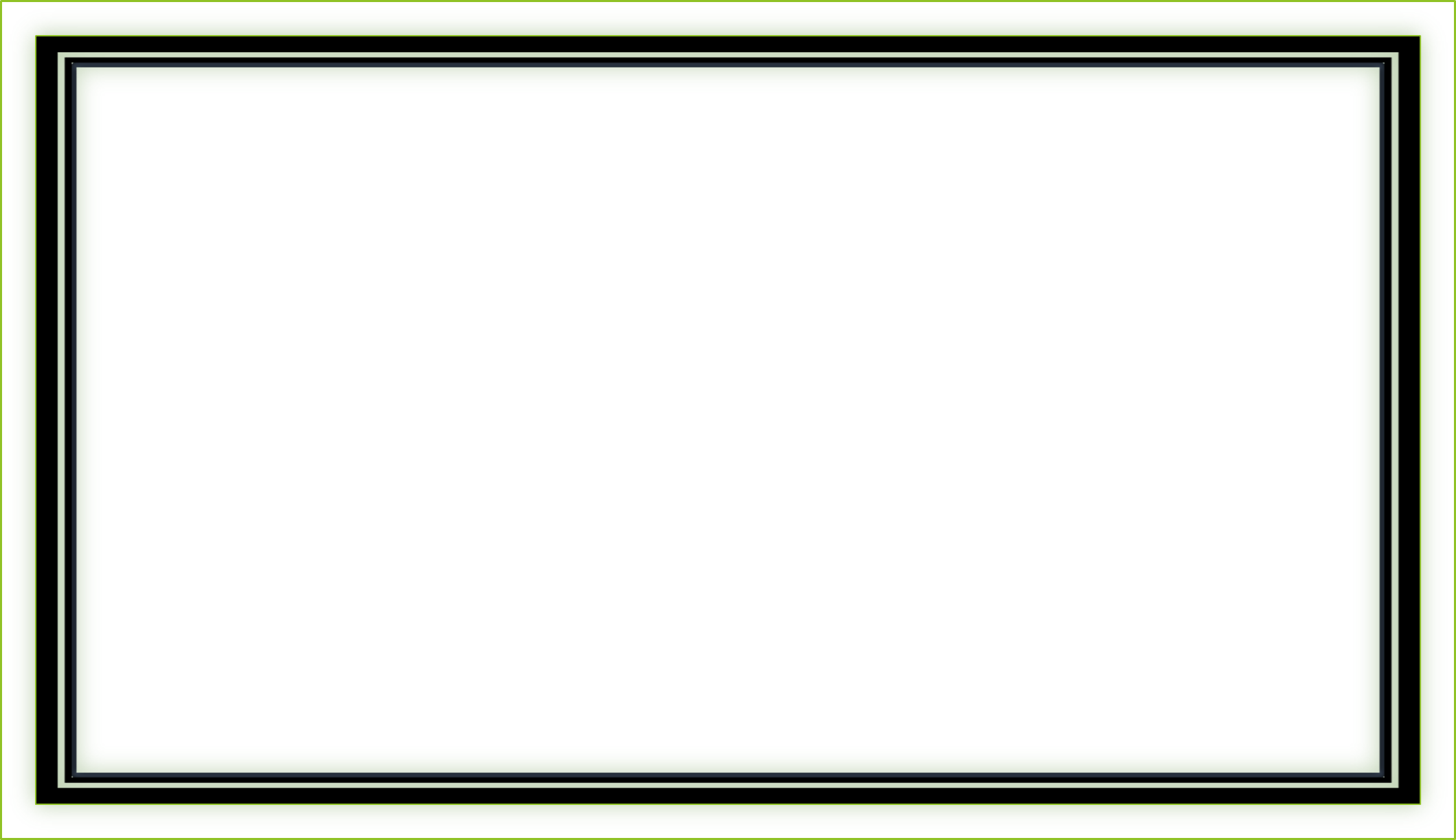 ৩নং ছবি
২নং ছবি
১নং ছবি
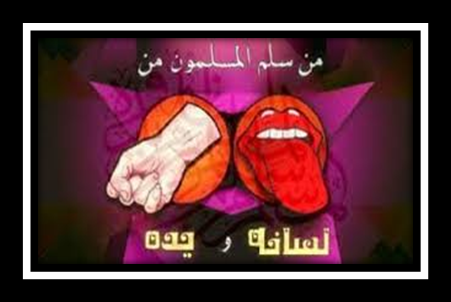 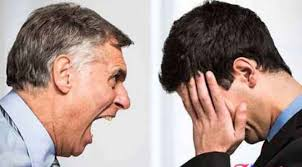 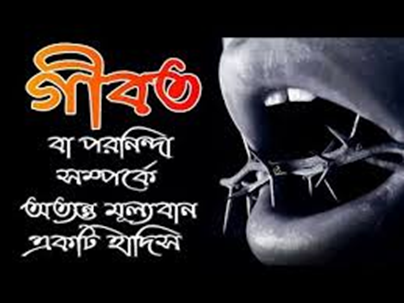 ছবিগুলি কী দেখছো?
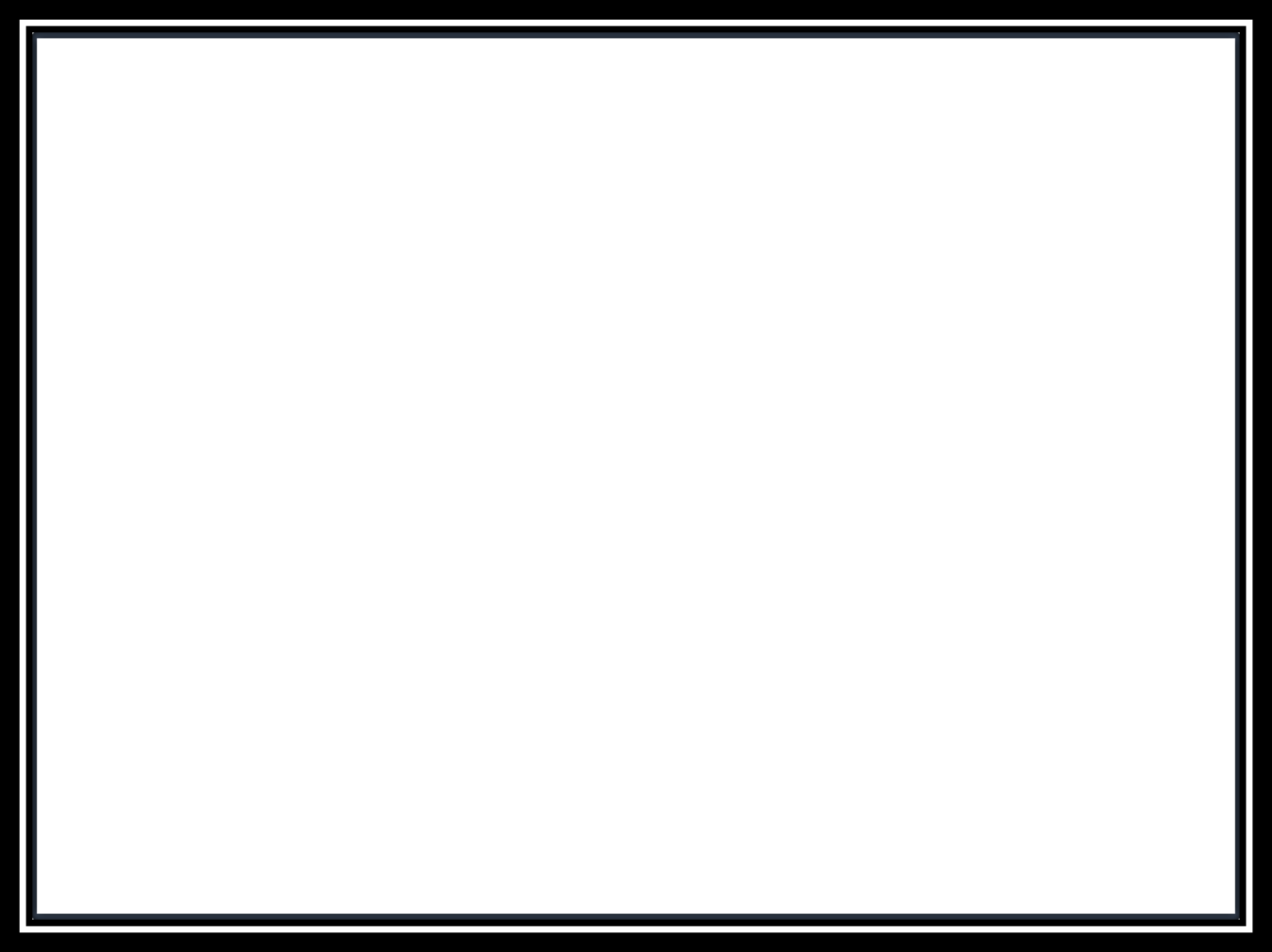 শিক্ষক পরিচিতি
কাজী মোঃ আবদুল হানান 
                     অধ্যক্ষ 
  বখতিয়ার পাড়াচারপীর আউলিয়া আলিম মাদ্রাসা 
পোঃ মিন্নত আলী হাট  
উপজেলা- আনোয়ারা
জেলা –চট্রগ্রাম 
মোবাইল- 1819330549 
kazihannan819@gmail.com
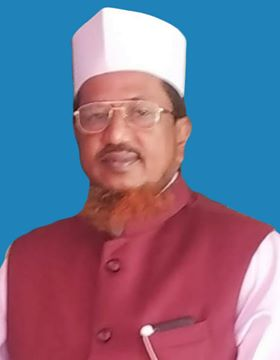 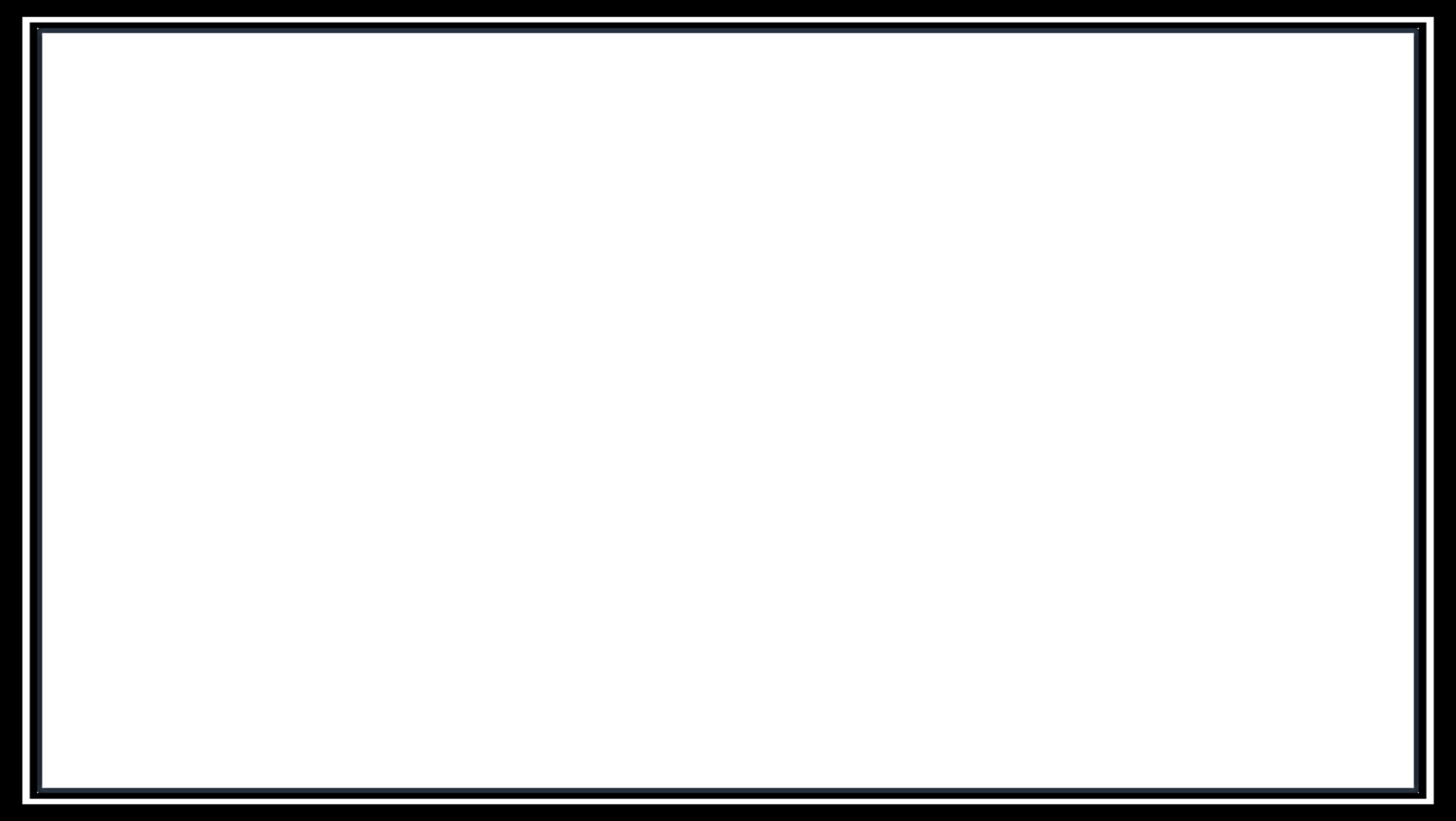 পাঠ পরিচিতি
দাখিল ৯ম-১০ম শ্রেণি  
বিষয়- মিশকাতুল মাসাবিহ।
আধ্যায়-জিহবা সংযত,গিবত ও গালমন্দ সংক্রান্ত।
باب حفظ اللسان والغیبة  والشتم
সময়- ৪৫ মিনিট 
তারিখঃ ০০/০০/২০২০
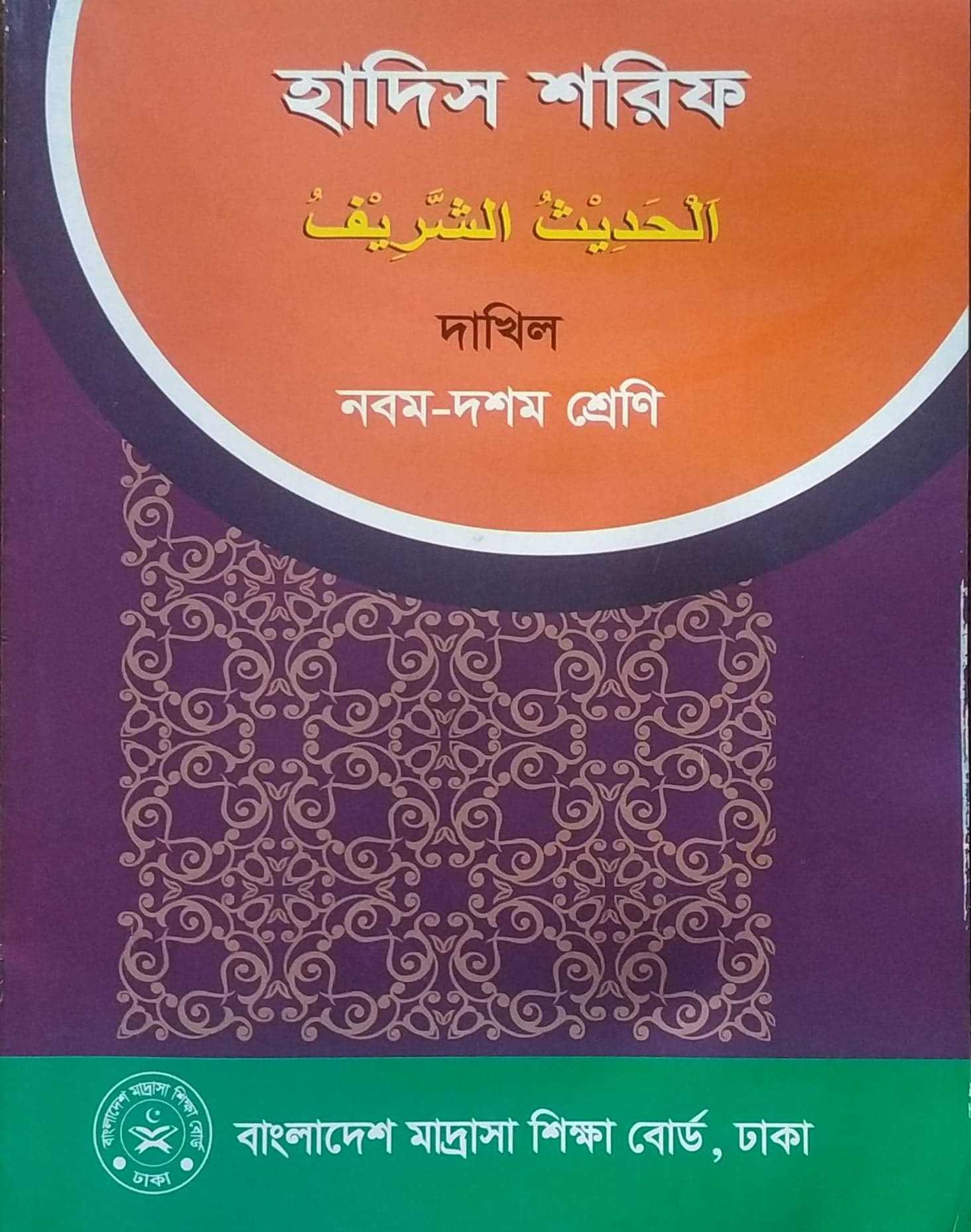 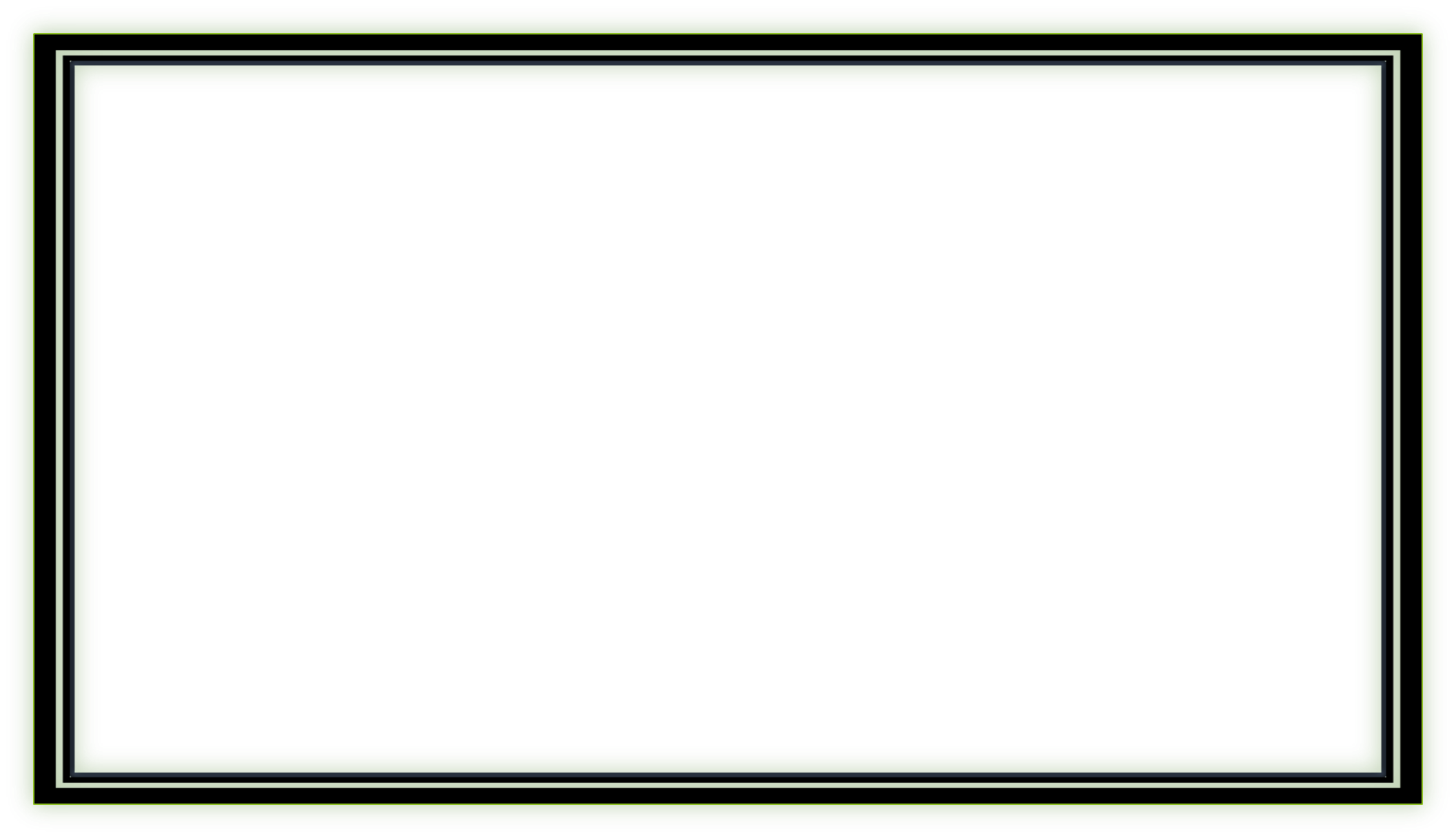 আজকের পাঠ
اب حفظ اللسالغیبة  والاب حفظ اللسان والغیبة والشتمشت
ا  حفظ اللسان والغیبة والشتم
عن سهل بن سعد رضی الله تعالی عنه قال قال رسول الله صلی الله علیه و سلم  من یضمن لی ما بین لحییه وما بین رجلیه أضمن له الجنة  ﴿ رواه البخاری﴾
عن أنس رضی الله تعالی عنه و ابی هریرة رضی الله تعالی عنه ان رسول الله صلی الله علیه و سلم  قال المستبان ما قالا فعلی البدی ما لم یعتد المظلوم ﴿ رواه مسلم﴾
عن حذیفة قال سمعت رسول الله صلی الله علیه و سلم یقول لایدخل الجنة قتات ﴿ متفق علیه﴾
عن أبی ذر رضی الله تعالی عنه قال قال رسول الله صلی الله علیه و سلم  من دعا رجلا بالکفر أو قال عدو الله و لیس کذالک الا حار علیه ﴿ رواه متفق علیه﴾
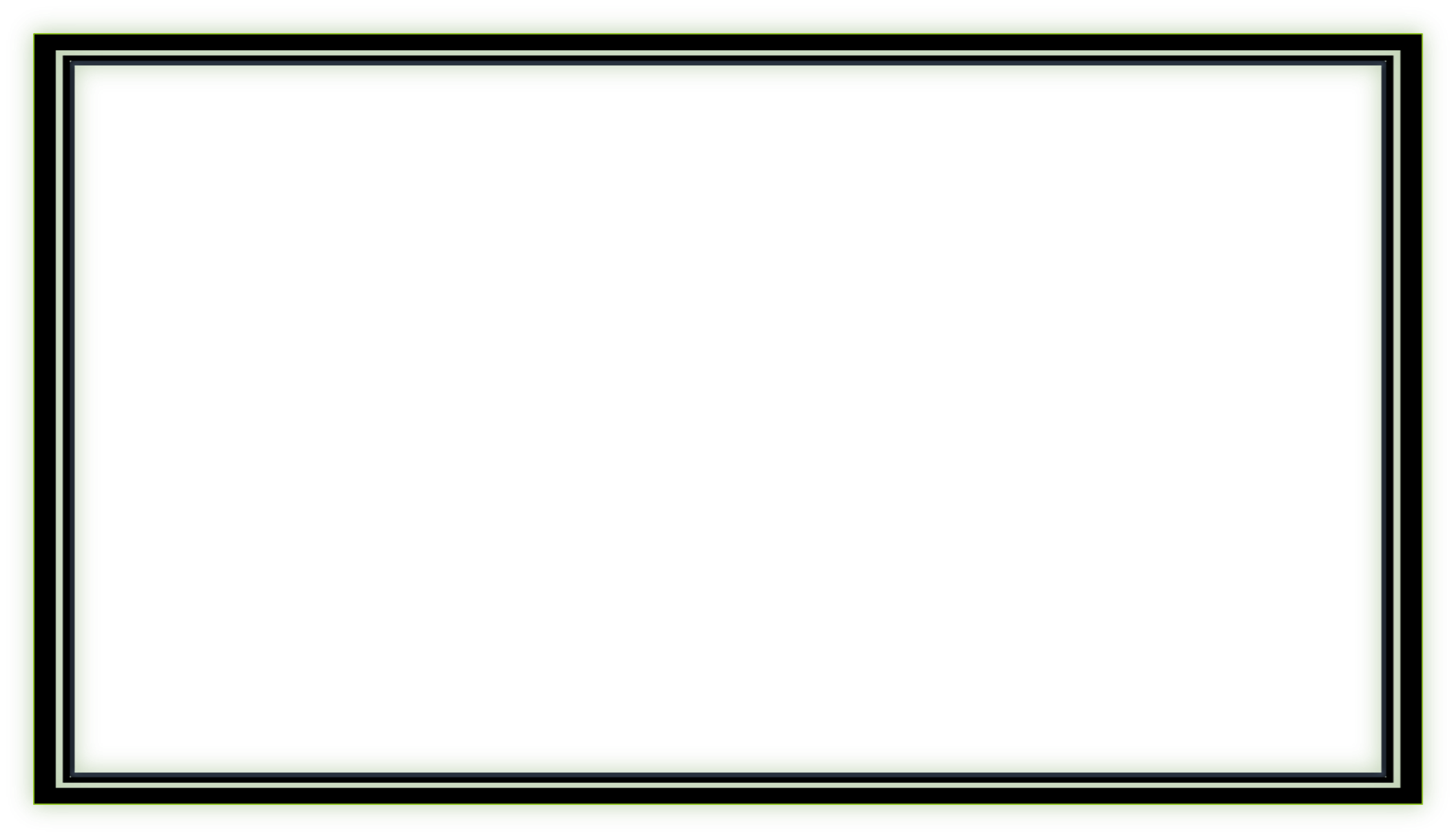 تحقیقات الاؑلفاظ
یتکلم صیغه  واحد مذکر غایؑب بحث مضارع معروف باب تفعیل ماده  ک ل م جنس صحیح
অর্থ- সে কথা বলবে।
لا یلقی صیضه واحد مذکر غایب بحث مضارع معروف باب افعال مصدار الالقاء ماده ل ق ی ۔جنس ناقص یاٸ   অর্থ নিক্ষেপ করবে না।
یهوی صیغه واحد مذکر غاٸب۔ بحث مضارع معروف ۔باب  ضرب مصدار الهوی مده   ه۔و۔ی۔   جنس لفیف مقرونঅর্থ –সে পতিত হবে।
قتات صیغه واحد مذکر  ۔ بحث اسم فاعل مبالغة  ۔ باب نصر مصدار القت
চোগলখোর বা পরনিন্দাকারী
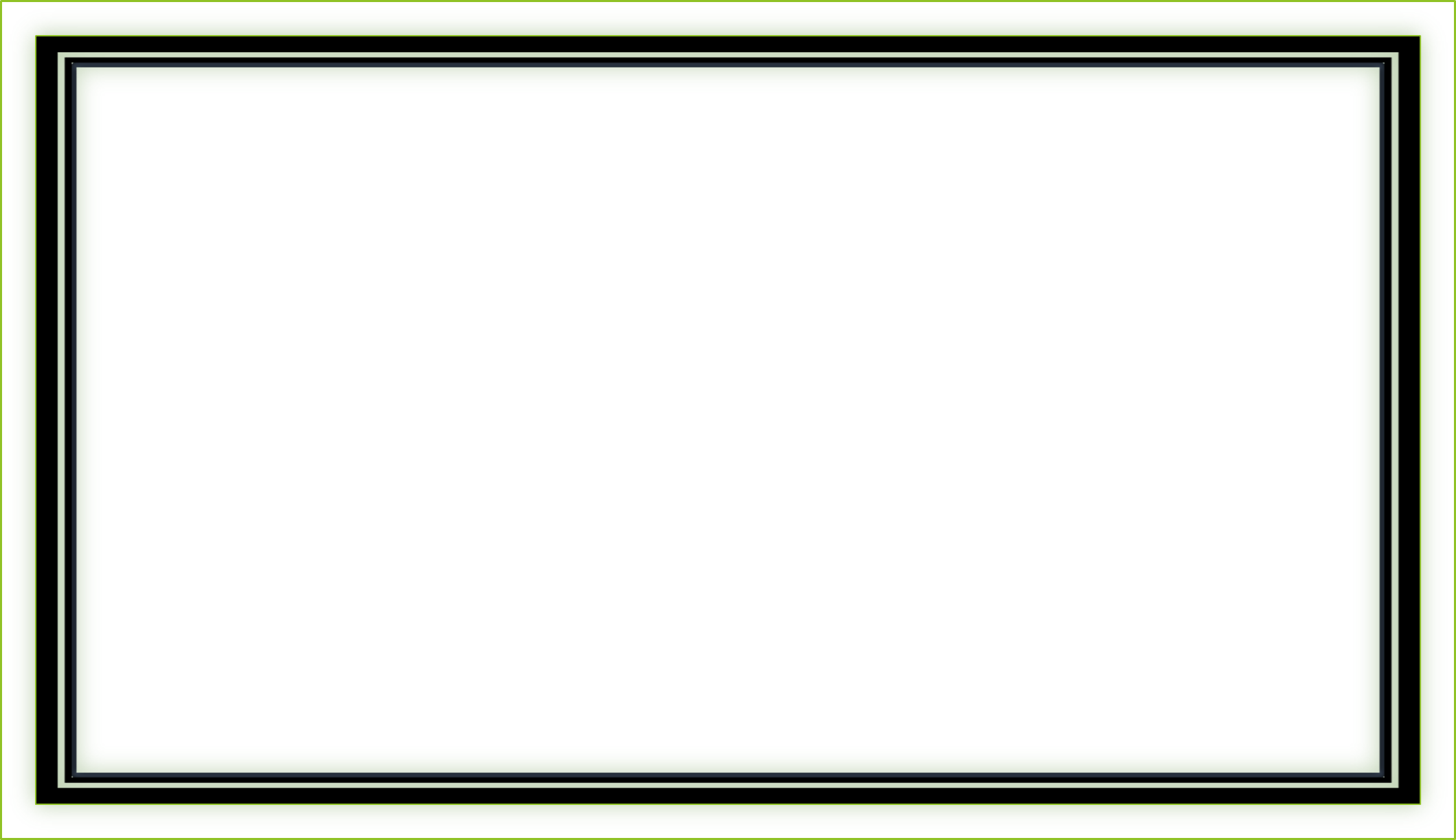 জবানের হিফাজত
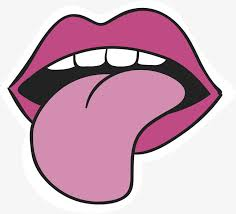 জান্নাতের জিম্মাাদারী: যবানের হেফাজত এত বড় আমল যার বিনিময় স্বরুপ রাসূলুল্লাহ (সা:) জান্নাতের জিম্মাদার হয়ে যান, হযরত সাহল ইবনে সা’দ (রা:) হতে বর্ণিত। রাসূলুল্লাহ (সা:) বলেছেন, যে ব্যক্তি তার দু‘চোয়ালের মধ্যবর্তী বস্তু , অর্থাৎ যিহবা এবংতার দু‘উরুর মধ্যবর্তী তথা লজ্জাস্থানের জিম্মাদার হবে আমি তার জন্য জান্নাতের জিম্মাদার হবো (বুখারী) । যবানের হেফাজত না করার কারণে জাহান্নাম ঠিকানা হতে পারে , যেমনি ভাবে হযরত আবূ সাঈদ খুদরী (রা:) থেকে বর্ণিত। তিনি বলেন, হযরত মুয়ায ইব্ন যাবাল (রা:) একবার বললেন,হে আল্লাহর রাসূল (সা:)! আমরা যা বলি তা নিয়ে কি আমাদের পাকড়াও করা হবে ? তখন রাসূলুল্লাহ (সা:)বললেন, হে মুয়ায যবানের হেফাজত না করার কারণে মানুষকে উপর করে জাহান্নামের আগুনে নিক্ষেপ করা হবে (তিরমিযী,ইব্ন মাজাহ) ।
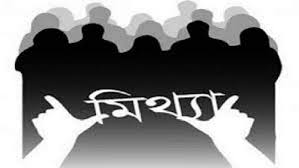 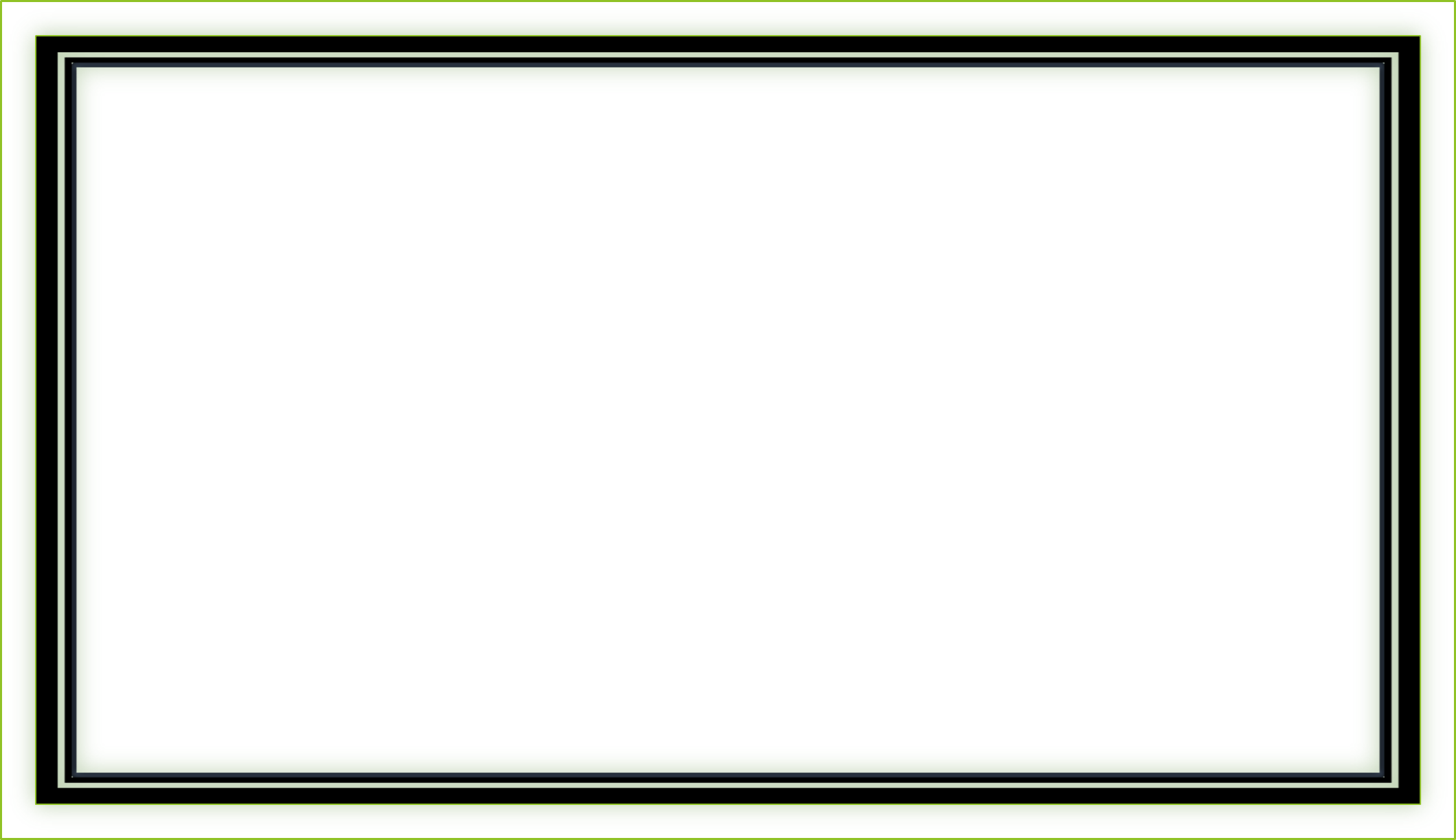 গিবত
গীবত-এর সংজ্ঞা: ‘গীবত’ অর্থ বিনা প্রয়োজনে কোন ব্যক্তির দোষ অপরের নিকটে উল্লেখ করা। ইবনুল আছীর বলেনঃ “গীবত হল কোন মানুষের এমন কিছু বিষয় যা তার অনুপস্থিতিতে উল্লেখ করা, যা সে অপছন্দ করে, যদিও তা তার মধ্যে বিদ্যমান থাকে”। এসব সংজ্ঞা মূলত হাদিস হতে নেয়া হয়েছে। রাসূলুল্লাহ্‌ (সা:) গীবতের পরিচয় দিয়ে বলেনঃ “গীবত হল তোমার ভাইয়ের এমন আচরণ বর্ণনা করা, যা সে খারাপ জানে।
গীবত জাহান্নামে শাস্তি ভোগের কারণ: রাসূলুল্লাহ্‌ (সা) বলেনঃ “মিরাজ কালে আমি এমন কিছু লোকের নিকট দিয়ে অতিক্রম করলাম, যাদের নখগুলি পিতলের তৈরি, তারা তা দিয়ে তাদের মুখমণ্ডল ও বক্ষগুলিকে ছিঁড়ছিল। আমি জিজ্ঞাস করলাম, এরা কারা হে জিবরীল? তিনি বললেনঃ “এরা তারাই যারা মানুষের গোশত খেত এবং তাদের ইজ্জত-আবরু বিনষ্ট করত।
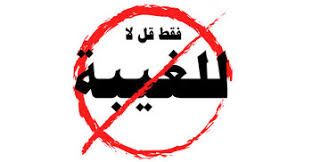 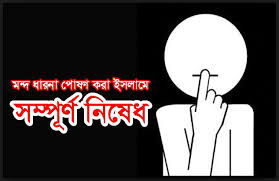 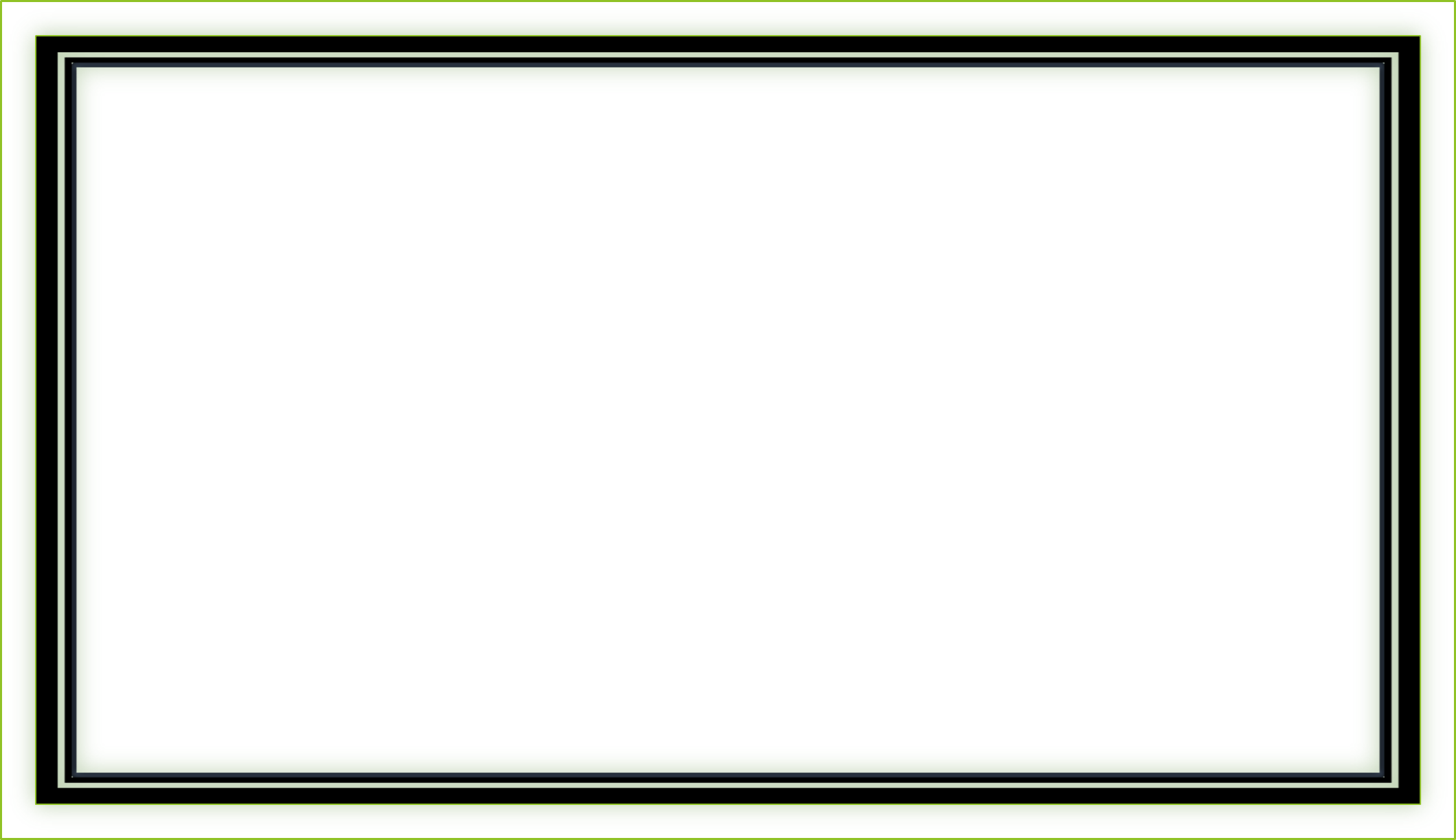 গালমন্দ
ইসলামে অন্যকে গালি দেয়া সম্পূর্ণ হারাম। যেকোনো কারণেই হোক, কাউকে গালি দেয়ার অনুমতি নেই। হাসি-কৌতুক ও ঠাট্টাচ্ছলেও অন্যকে গালি দেয়া ইসলামের দৃষ্টিতে অশোভনীয়।

পবিত্র কোরআনে আল্লাহ তাআলা বলেন, যারা বিনা অপরাধে ঈমানদার পুরুষ ও নারীদের কষ্ট দেয়, তারা অবশ্যই মিথ্যা অপবাদ এবং স্পষ্ট অপরাধের বোঝা বহন করে।(সুরা আহযাব, আয়াত: ৫৮)

যার মধ্যে চারটি অভ্যাস আছে তাকে হাদিসে মুনাফিক বলা হয়েছে। এগুলোর কোনো একটি পাওয়া গেলেও সে মুনাফিক হিসেবে ধর্তব্য হবে। হাদিসের আলোকে সেগুলো হলো, ‘যখন তাকে বিশ্বাস করা হয়, সে বিশ্বাস ভঙ্গ করে। কথা বললে, মিথ্যা বলে। অঙ্গিকার করলে ভঙ্গ করে এবং বিবাদ-বিতর্কে উপনীত হলে অন্যায় পথ অবলম্বন করে। (বুখারি, হাদিস নং : ৩৪; মুসলিম, হাদিস নং : ১০৬)
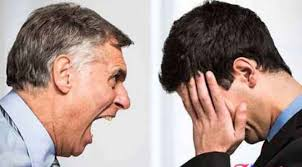 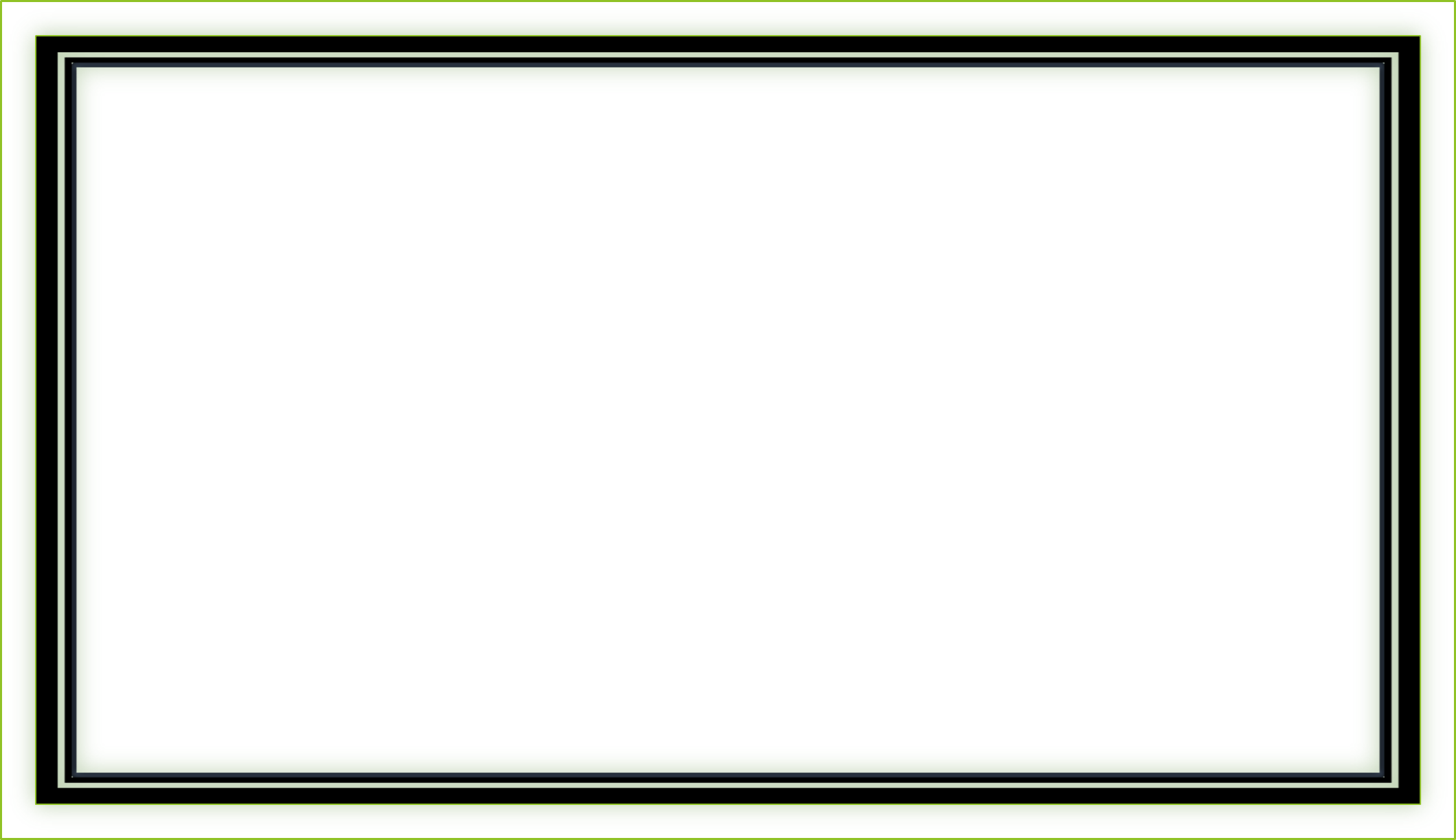 চল,নিচের শব্দার্থ জেনে নিই
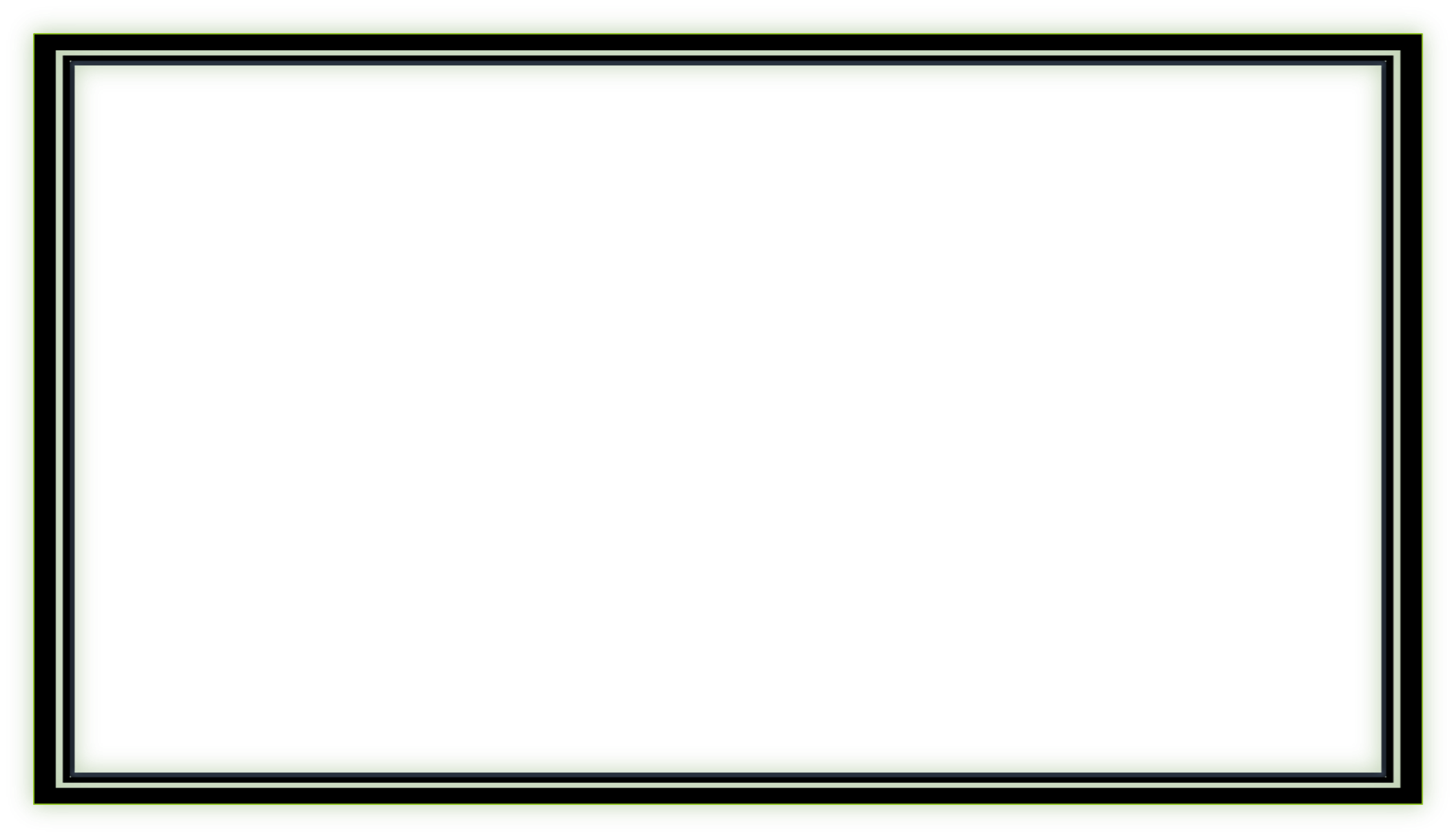 একক কাজ
বহুবনির্বাচনি প্রশ্নঃ
সময় ৩ মিনিট
১/ রাসুলুল্লাহ সাঃ কোন ব্যক্তির জান্নাতের জিম্মাদার হবেন? 
ক- যে ব্যক্তি হাত পায়ের হেফাজত করবে। খ- যে ব্যক্তি মুখ ও লজ্জা স্থানের  হেফাজত করবে।
গ- যে ব্যক্তি অন্যের অনিষ্ট করবেনা। ঘ- যে ব্যক্তি কোন জীবকে কষ্ট দিবেনা।
২/ কোন মুসলমানকে গালি দেয়া কী?
ক- ফাসেকি।খ- গর্হিত। গ- মাকরুহ।ঘ- অনুচিত।
৩/ গিবত শব্দের অর্থ কী? 
 ক - কারো অনুপস্থিতিতে তার দোষ বর্ণনা করা। খ- অনুপস্থিতিতে কারো প্রতি মিথ্যা দোষারোপ করা। 
গ- অনুপস্থিতিতে কাউকে গালমন্দ করা। ঘ- কারো অগোচরে য়ার অনিষ্ট চিন্তা করা।
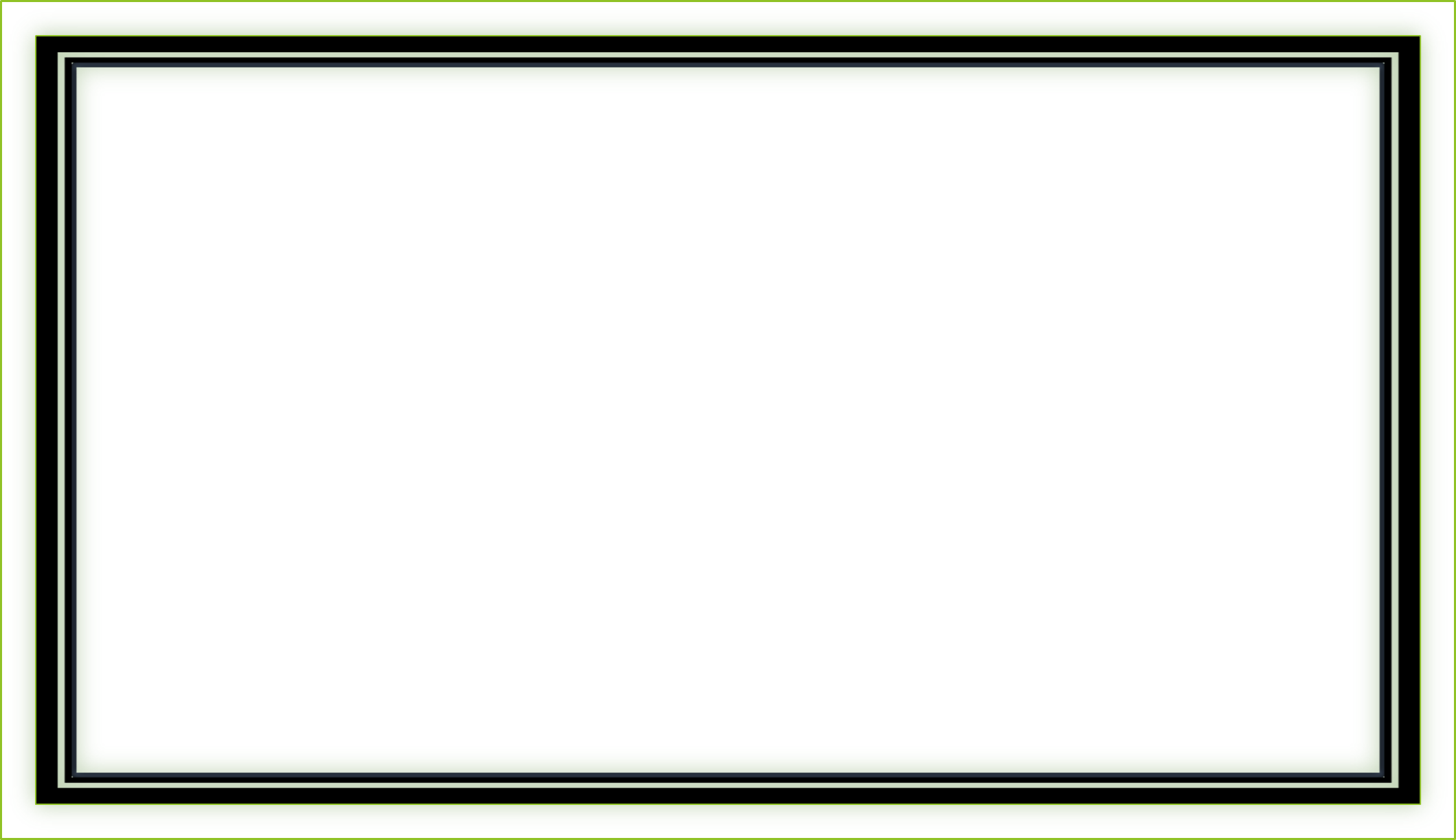 জোড়ায় কাজ
নিচের শব্দগুলি তাহক্বিক কর
সময় ৫ মিনিট
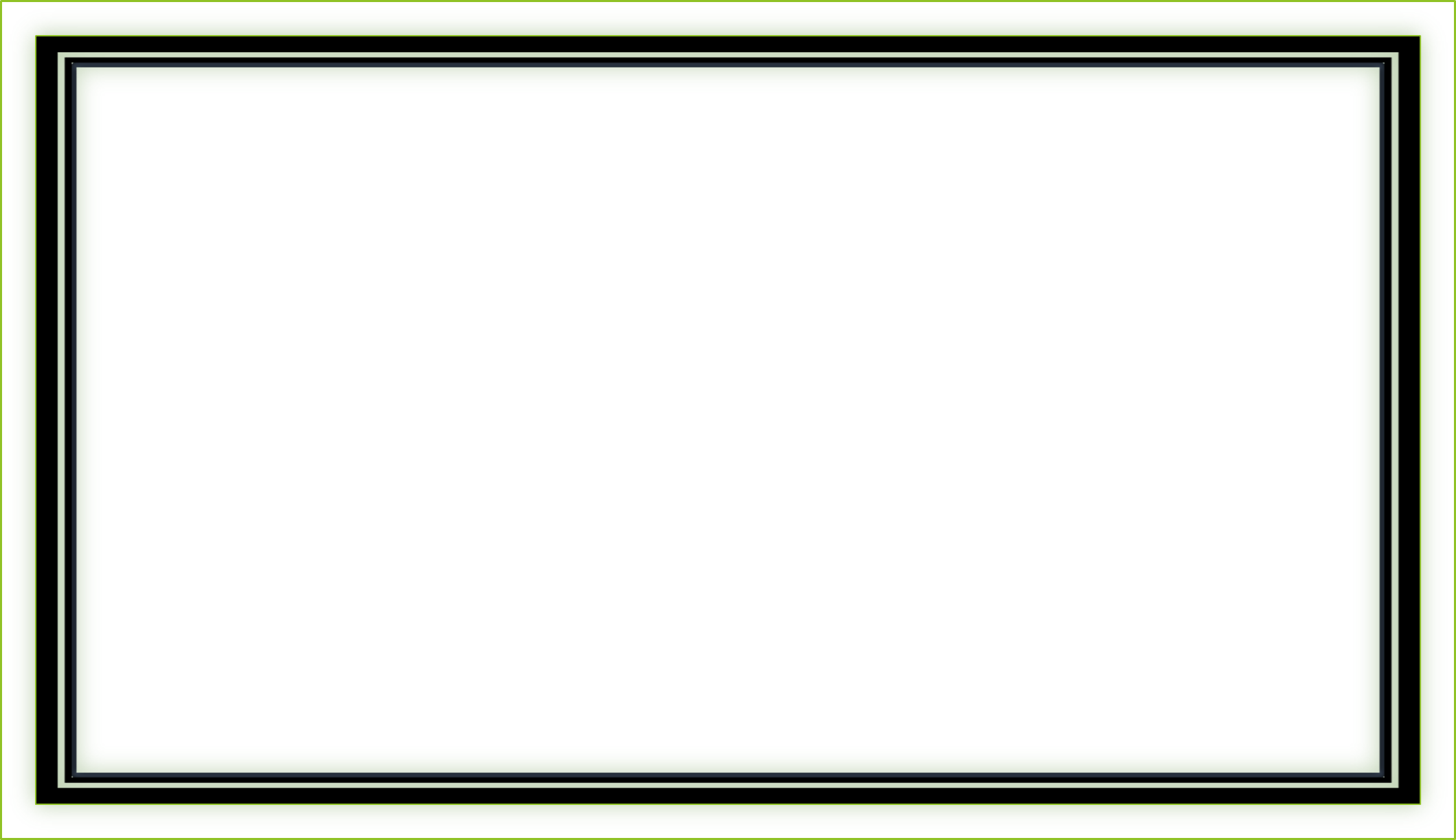 পাঠ শেষে যা জানবে
১/ জবান সংযত কিভাবে করা প্রয়োজন। তা জানতে পারবে।
২/ গিবত কাহাকে বলে, পরিনতি কি হবে তা বলতে পারবে।
৩/ গালমন্দ করা কী ধরণের অপরাধ’ তা জানতে পারবে।
৪/ কোন ব্যক্তির জন্য রাসুল্লাহ (সাঃ) বেহেস্তের জিম্মাদার, তা বলতে পারবে।
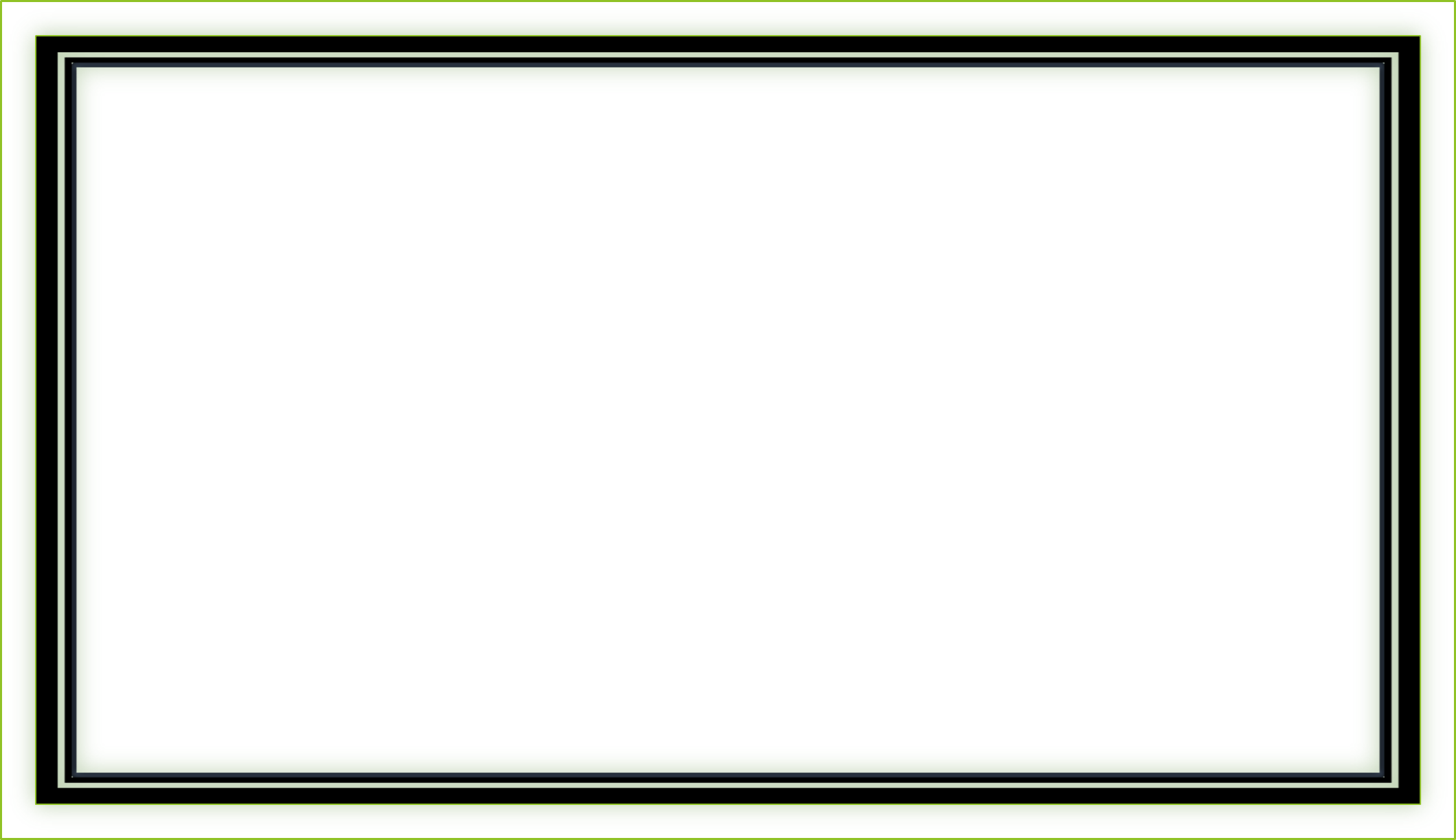 মূল্যায়ন
১/ বিভিন্ন শব্দের তাহক্বিক করার নিয়ম জানবে।
২/ কয়েকটি নতুন শব্দার্থ জানবে।
৩/ তাকক্বিব করতে পারবে।
৪/ হযরত আনাস রাঃ জীবনি বলতে পারবে।
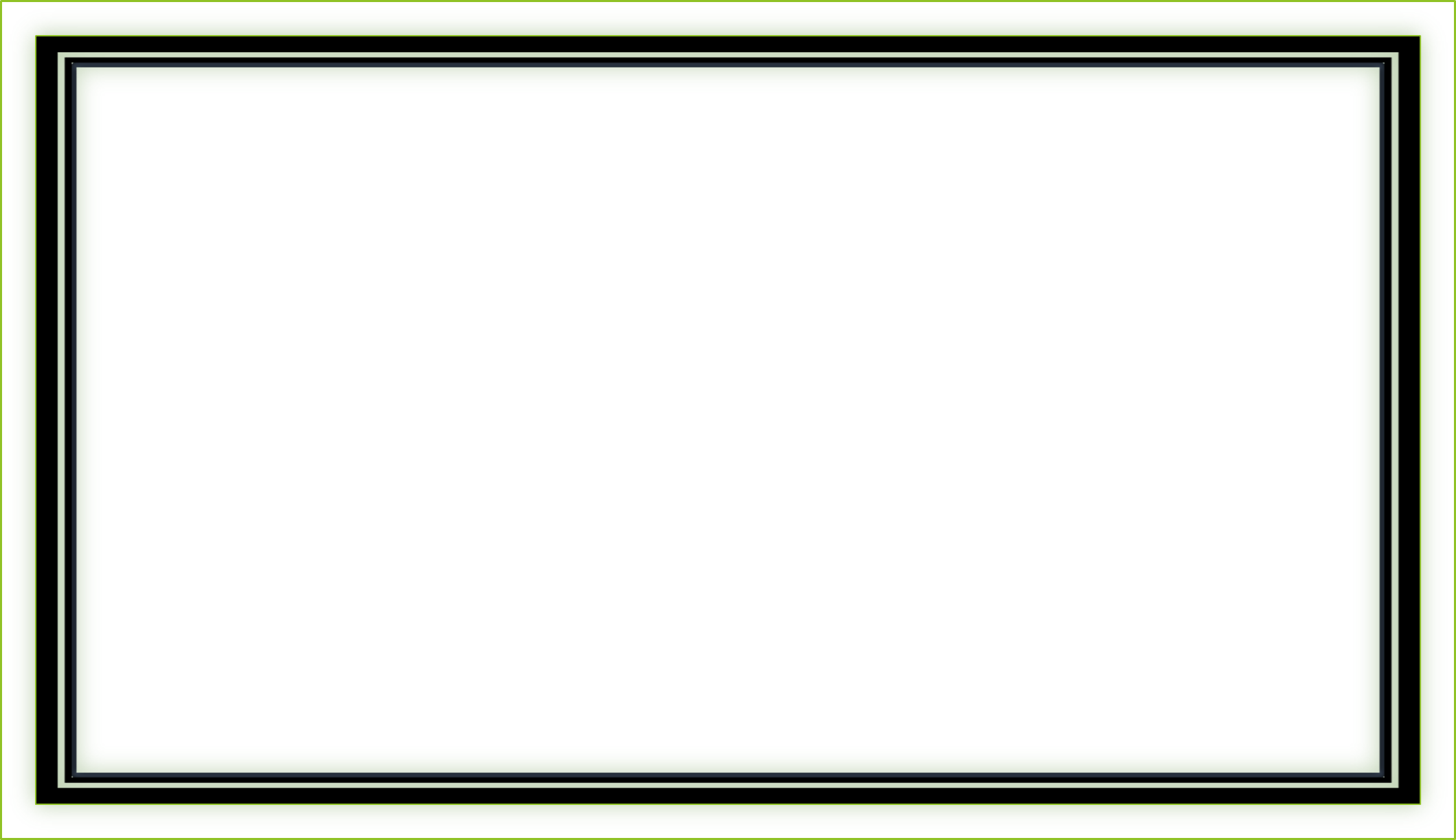 শিখনফল
১/ একজন মানুষের মুখের ভাষা কী রকম উচিত‌ তা বলতে পারবে।
২/ একজন মানুষের ব্যবহার কী রকম হওয়া চাই, তা বলতে পারবে।
৩/ পরনিন্দা-পরচর্চার কুফল সম্পর্কে বলতে পারবে।
বাড়ির কাজ
আলোচ্য পাঠে গিবত,পরনিন্দ-পরচর্চা ও গালাগালির সামাজিক কুফল নিয়ে নিখে আনবে।
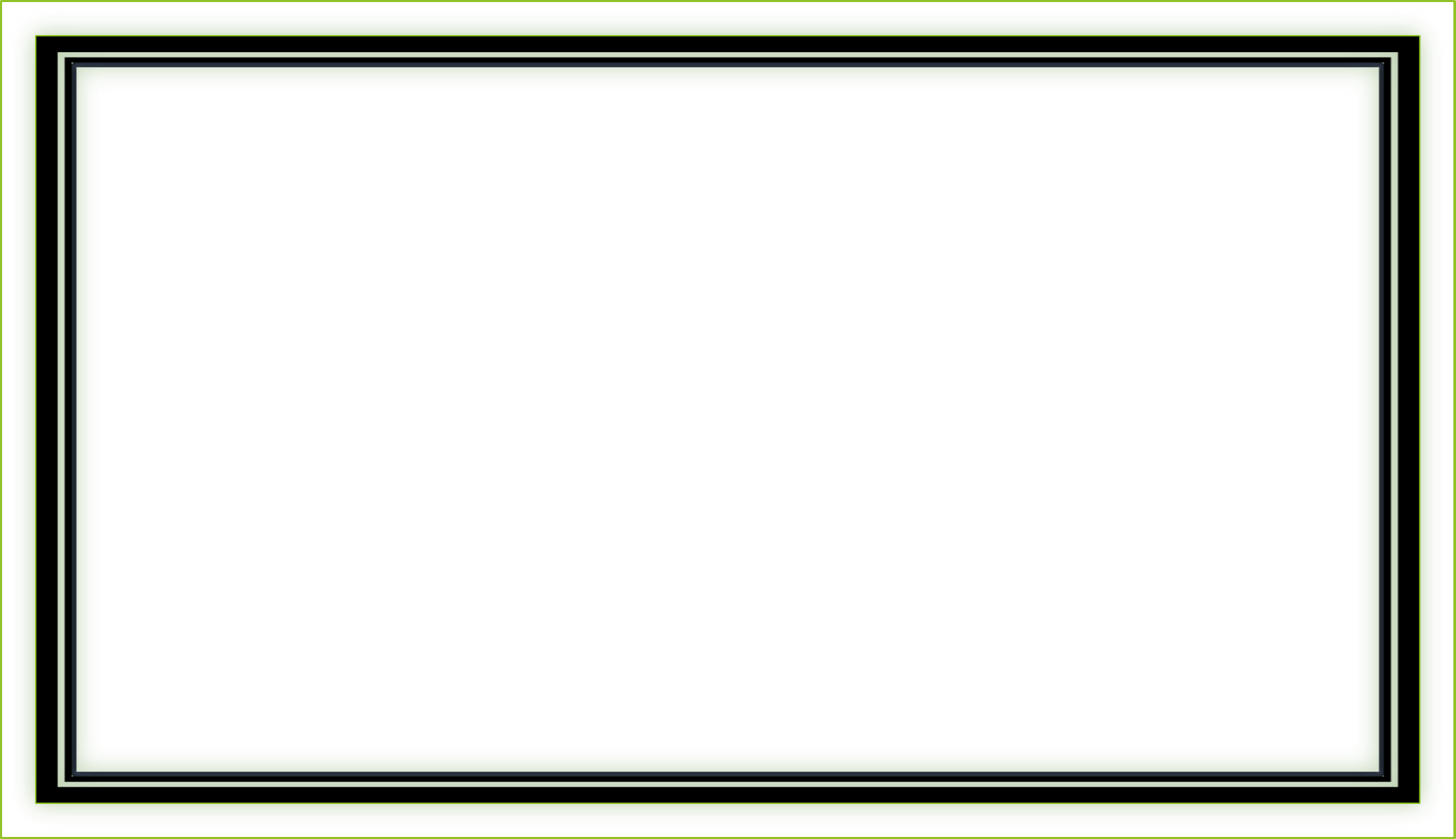 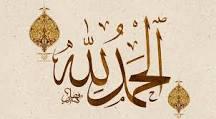 مع السلام  فی امان الله
مع السلام۔ فی امان الله